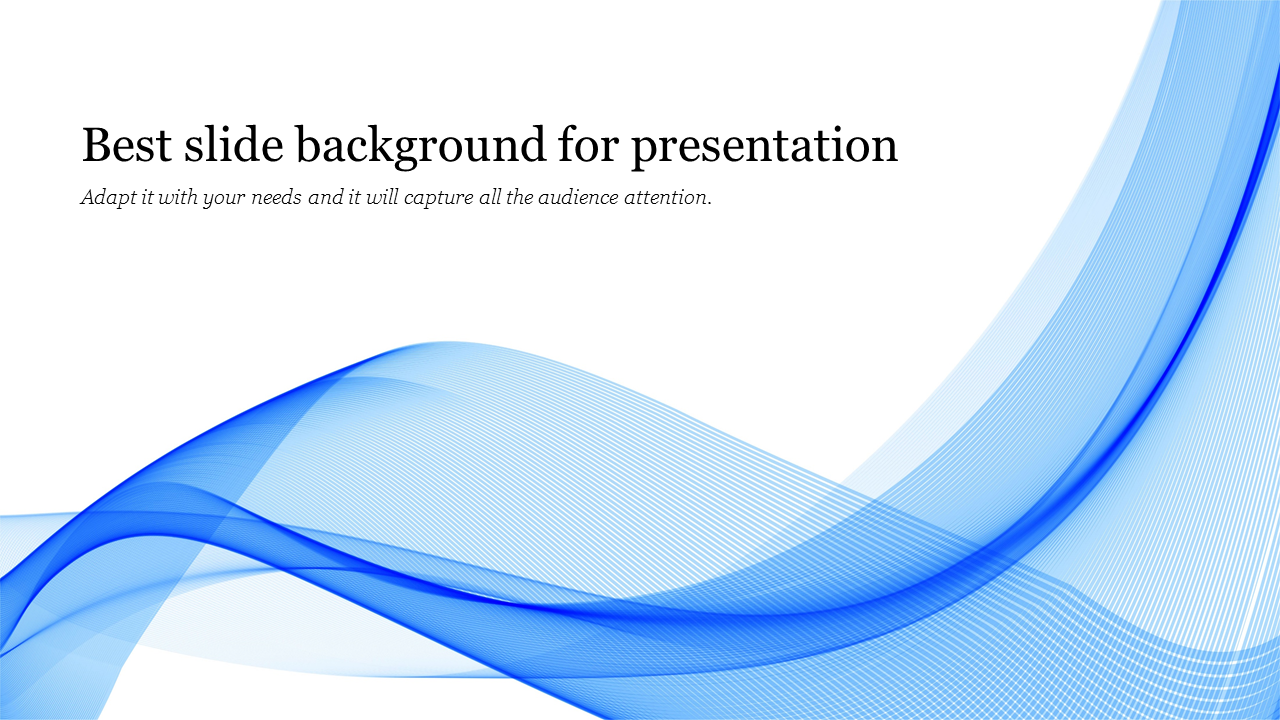 A STUDY ON ENVIRONMENTAL ANALYSIS
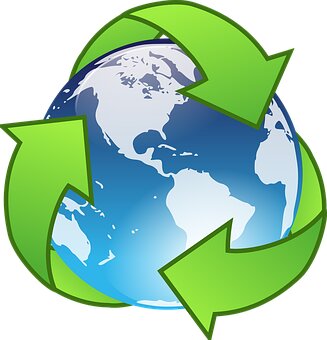 Mr. M.I. MOHAMED  IBRAHIM 
M.Com., M.Phil., M.B.A., SET (Com)., SET (Mgt)., 

Assistant Professor 
PG & Research Department of Commerce (SF-Men)
JAMAL MOHAMED COLLEGE (Autonomous)
Tiruchirappalli – 20.
MEANING:

An environmental analysis is the use of analytical chemistry and other techniques to study the environment. The purpose of this is commonly to monitor and study levels of pollutants in the atmosphere, rivers and specific settings.
PROCESS
SCANNING
PROCESS OF 
ENVIRONMENT
ANALYSIS
ASSESSMENT
MONITORING
FORECASTING
IMPORTANCE:

It helps in marketing analysis.
It can access the impact of opportunities and threats on business.
It is possible to develop effective marketing strategies.
It facilitates to understand the elements of environment.
It helps to develop best strategies.
LIMITATIONS:

No one can foretell the future.
Can’t envision everything.
Pertinent and timely information is difficult and sometimes impossible to obtain.
The potential environmental analysis is often not realized because of how it is practiced.
ENVIRONMENTAL 
TECHNIQUES
SWOT
ANALYSIS
ETOP
ANALYSIS
SWOT ANALYSIS
STRENGTHS: 
Advanced technology in procurement.
Track record of successful implementation at other E&P operators.
Enhanced efficiency at each procurement stage.
WEAKNESS: 
Huge data management required.
Effect on current maintained relationship with existing suppliers.
Additional Investment required.
SWOT ANALYSIS
OPPORTUNITIES: 
Reduction in administrative costs.
Integration with SAP system to deliver higher performance.
Tendering & Bidding process more convenient.
THREATS: 
Lack of suppliers’ support may prevent achieving desired benefits.
Internal staff may be rigid to work in changed system.
ETOP ANALYSIS
MEANING:

ETOP Analysis(Environmental Threat and opportunity profile) is the process by which organizations monitor their relevant environment to identify opportunities and threats affecting their business for the purpose of  taking strategic decisions.
ETOP ANALYSIS
NEED:
Helps organization to identify opportunities and threats.
To Consolidate and strengthen organization’s position.
Provides the strategists of which sectors have a favourable impact on the organization.
Help organization know where it stands with repect to its environment.
Helps in formulating appropriate strategy.
Helps in formulating SWOT analysis.
THANK YOU